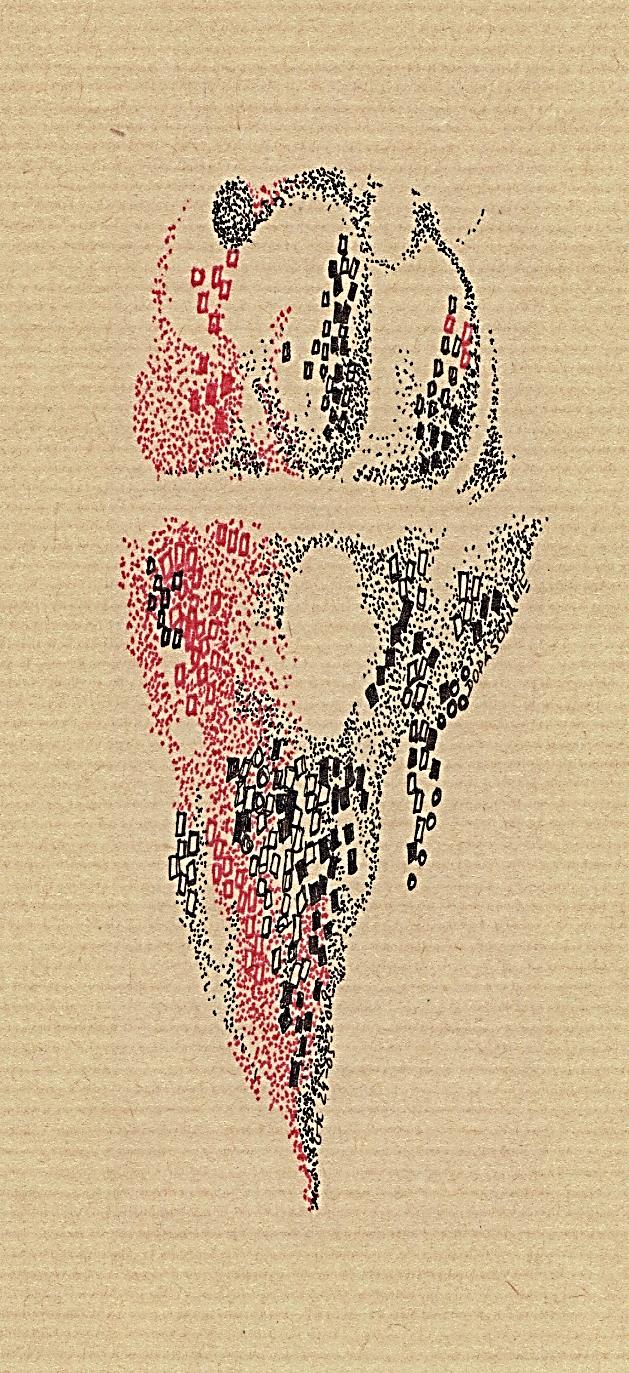 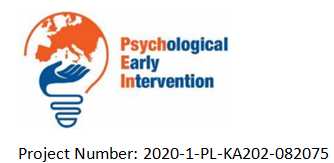 Toolkit 1
Lerning Unit 9
Awareness about others: stay alert to information and develop
Post-Intervention
Developed by
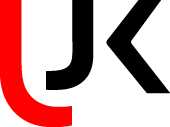 Jan Kochanowski University (PL)
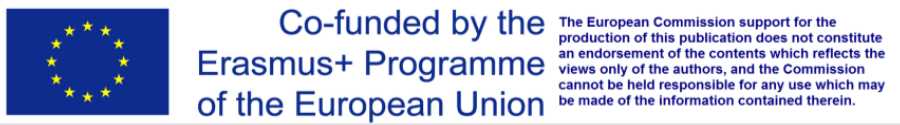 1
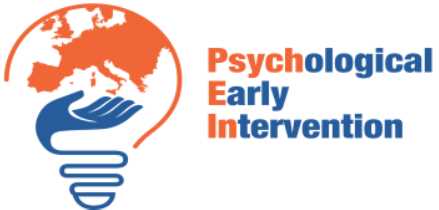 LERNING UNIT 9Awareness about others: stay alert to information and develop
DOTS: KrisG
Was the process of perception of others effective during the intervention?
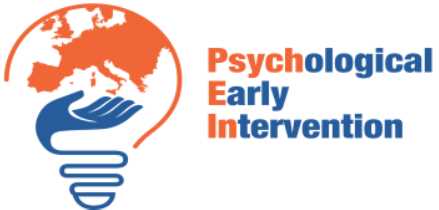 1– Stages of the process of perceiving others
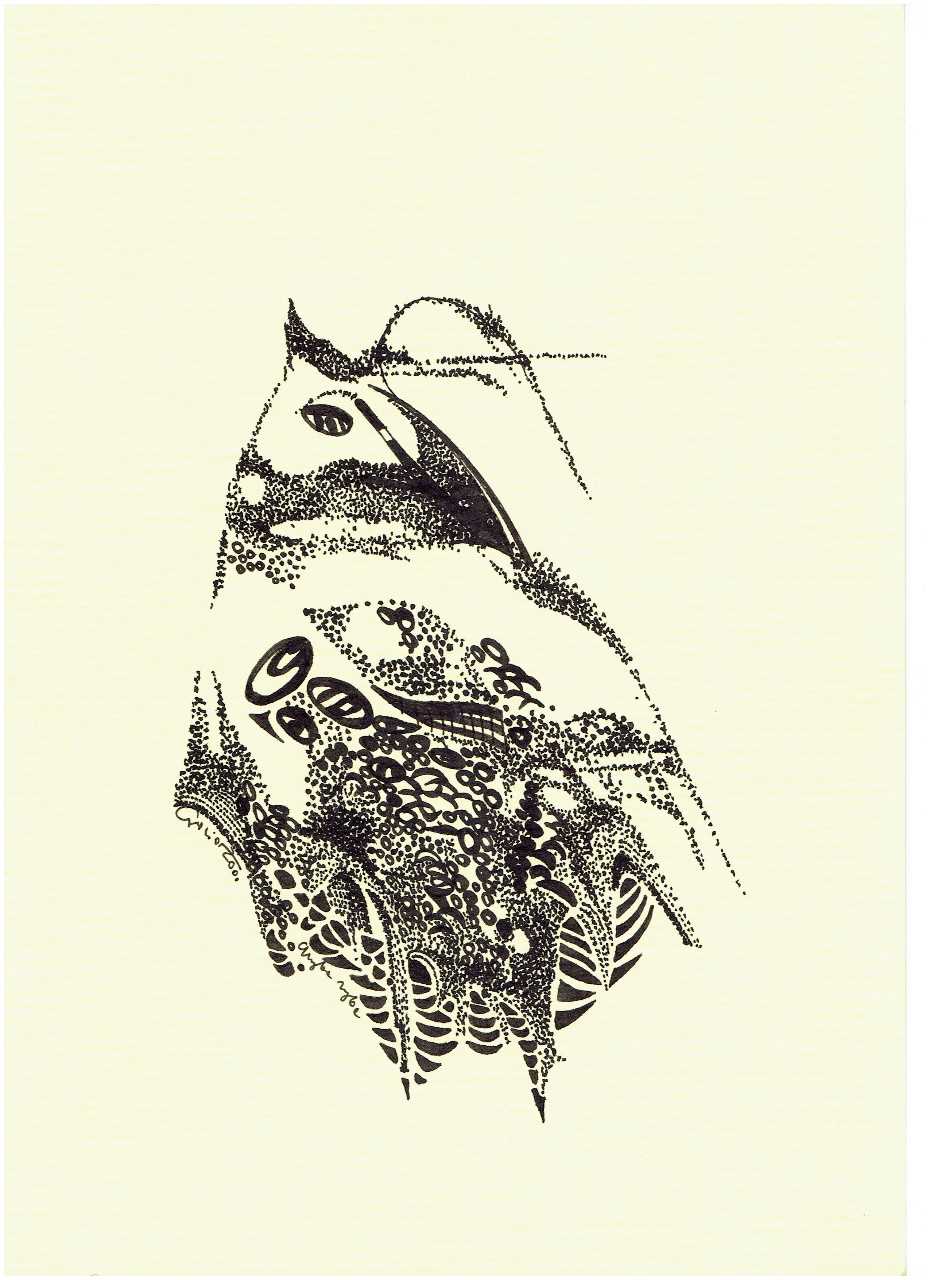 Yes
No
Click here Activity 1
KEEP GOING...
Quiz 1
List of process steps
3
Can you name the factors that influenced the perception of others during the last intervention?
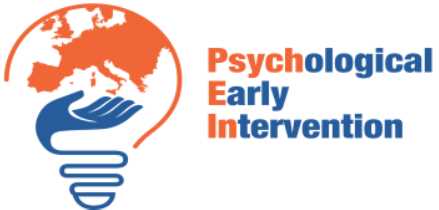 2 – Factors affecting the perception of others
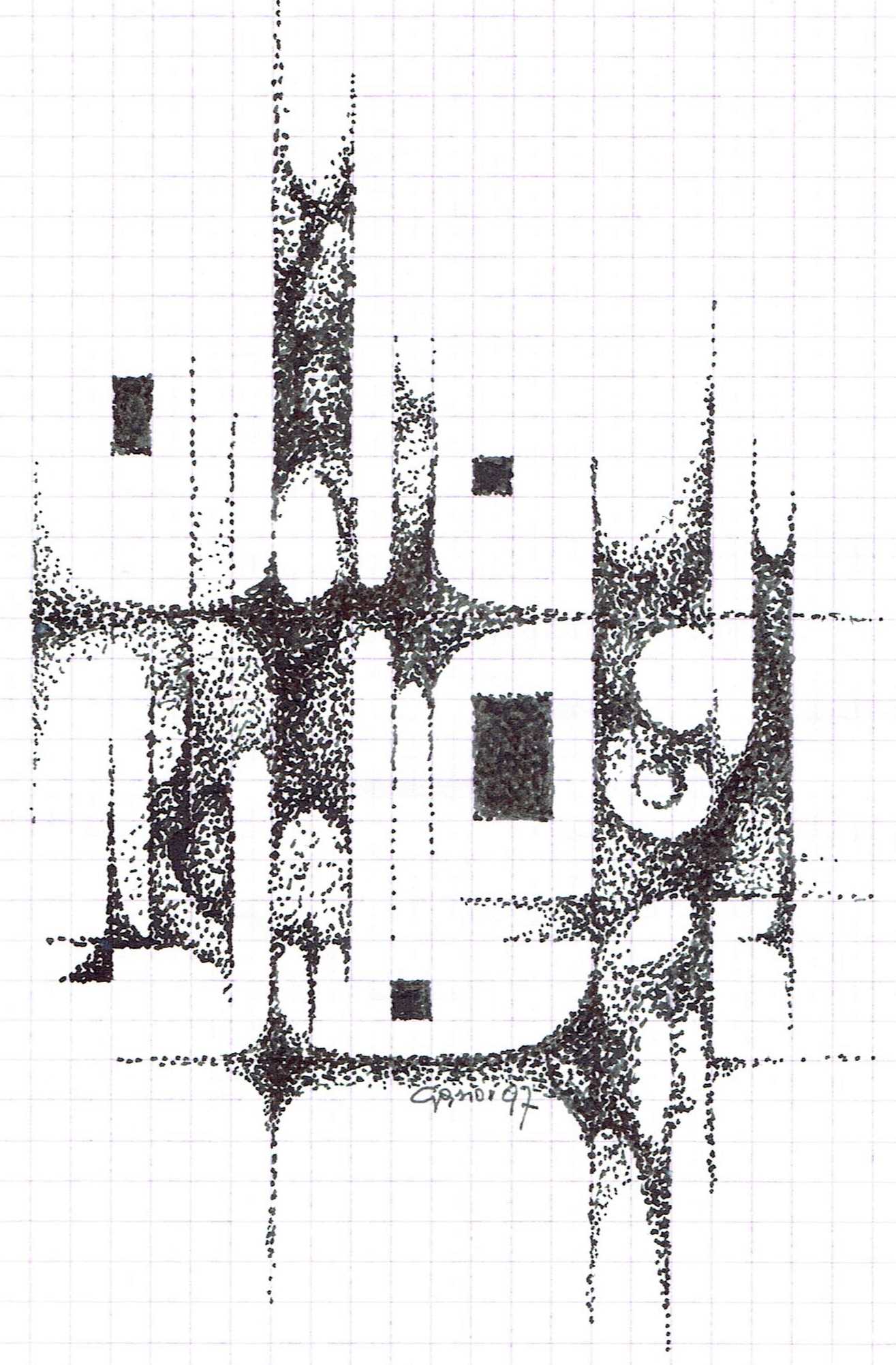 Yes
No
Click here Activity 2
KEEP GOING …
Factor list
Quiz 2
4
Did you recognize and correctly interpret the signals from the body related to the perception of others?
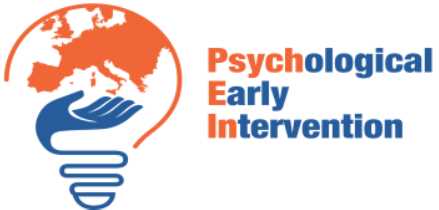 3– Focusing your own body
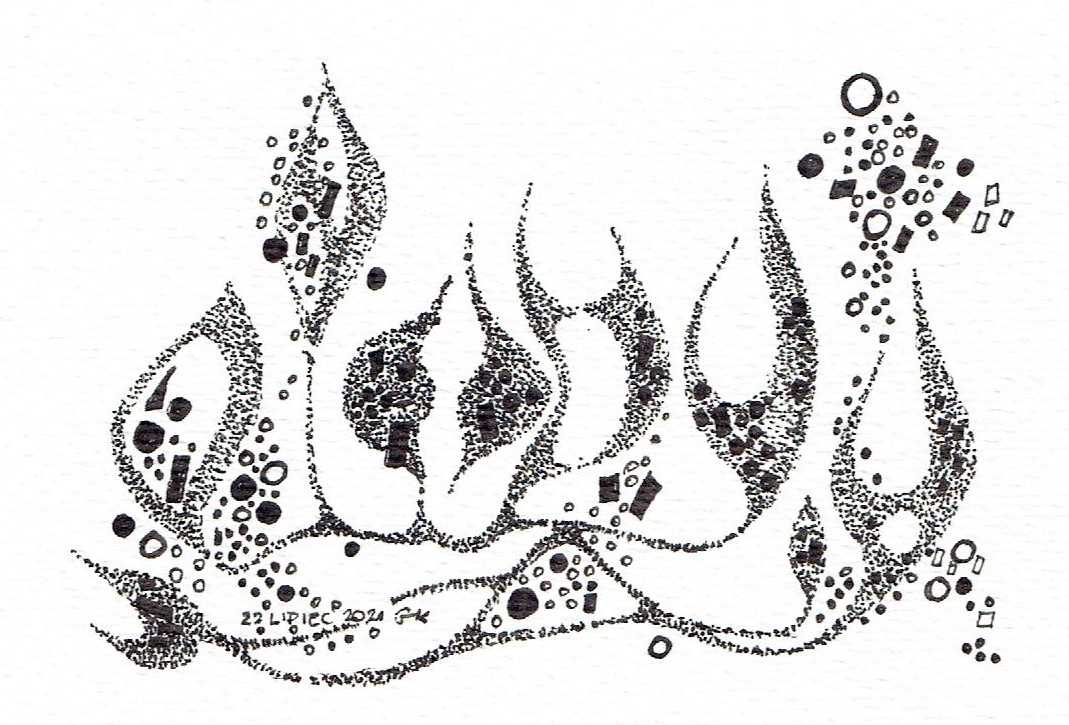 No
Yes
KEEP GOING…
Click here Activity 3
Body signals
Quiz 3
5
Can you control your own perception errors?
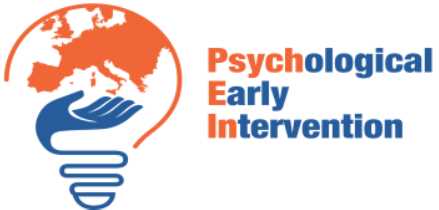 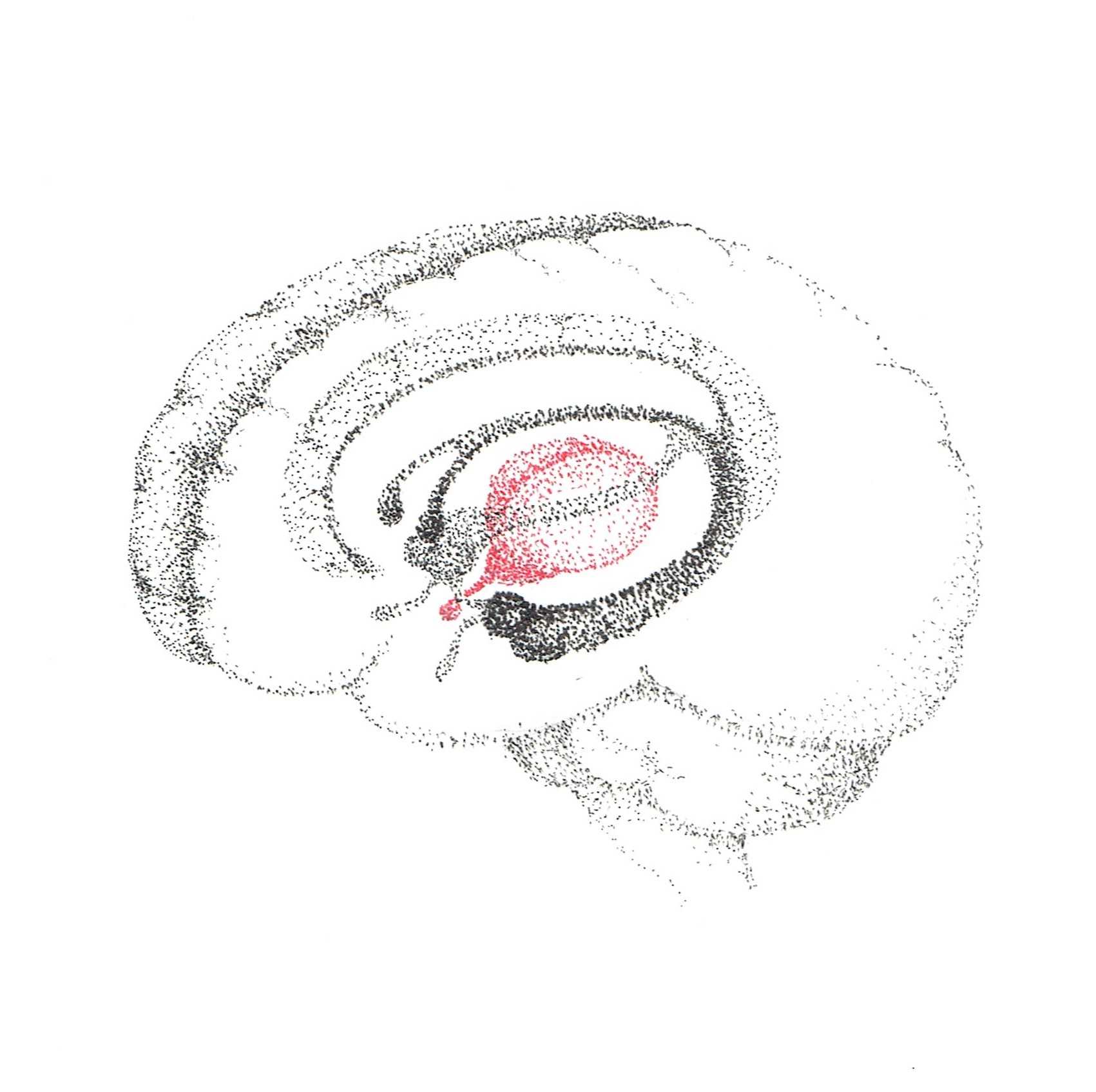 4– Errors of perception
Yes
No
KEEP GOING…
Click here
Activity 4
Quiz 4
Basic mistakes of perceving others
6
Did you, follow alisten attentivend build a common narrative during the intervention?
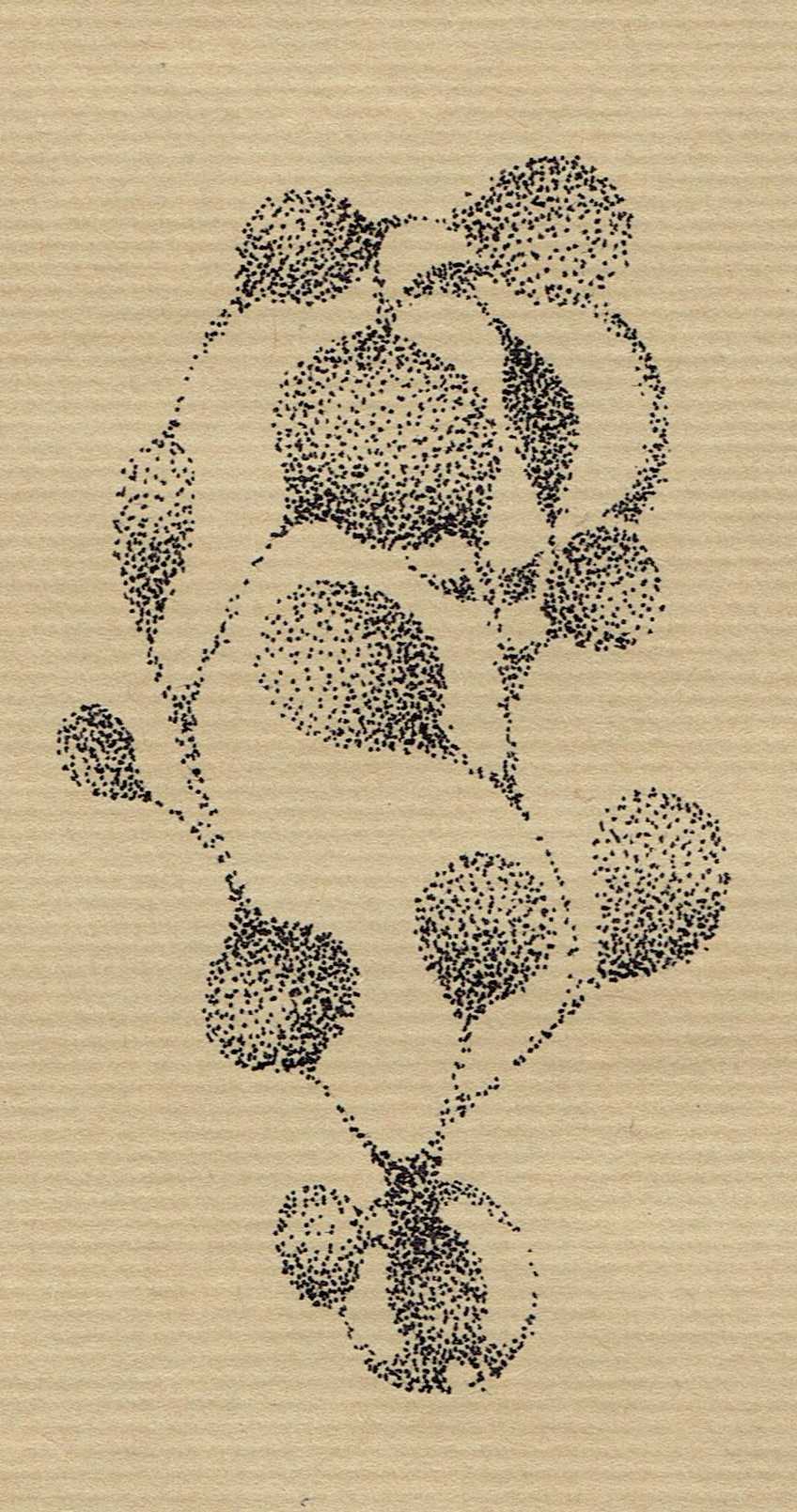 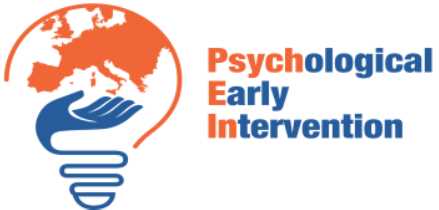 5– Listening, following, narrating
No
Yes
Click here
Activity 5
Congratulations
You have finished this unit
Stages of Attentive Listening
7
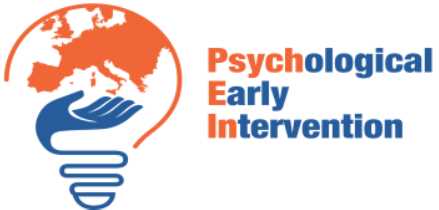 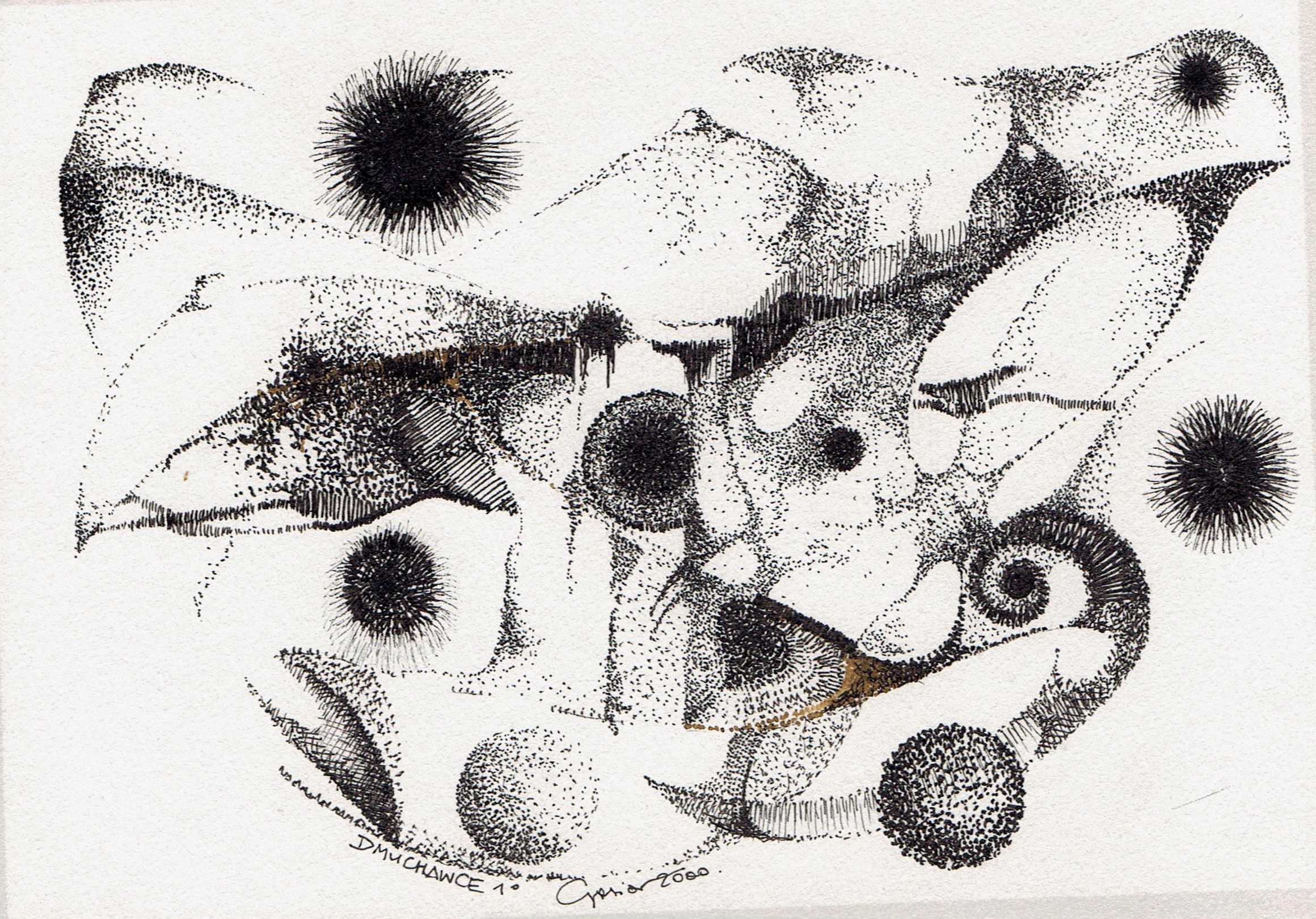 If you need